Tools for the SM and the new physics
Corfu
10-14 september 2017
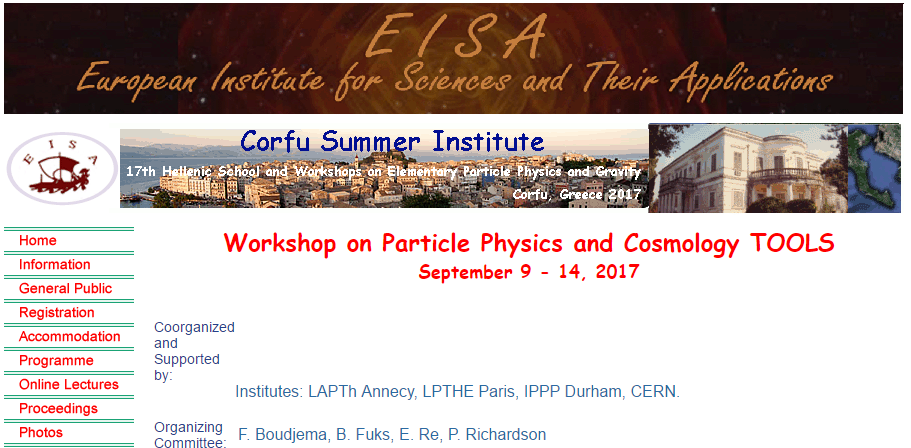 http://www.physics.ntua.gr/corfu2017/pc.html
SUSY 20 years later:
The Discovery
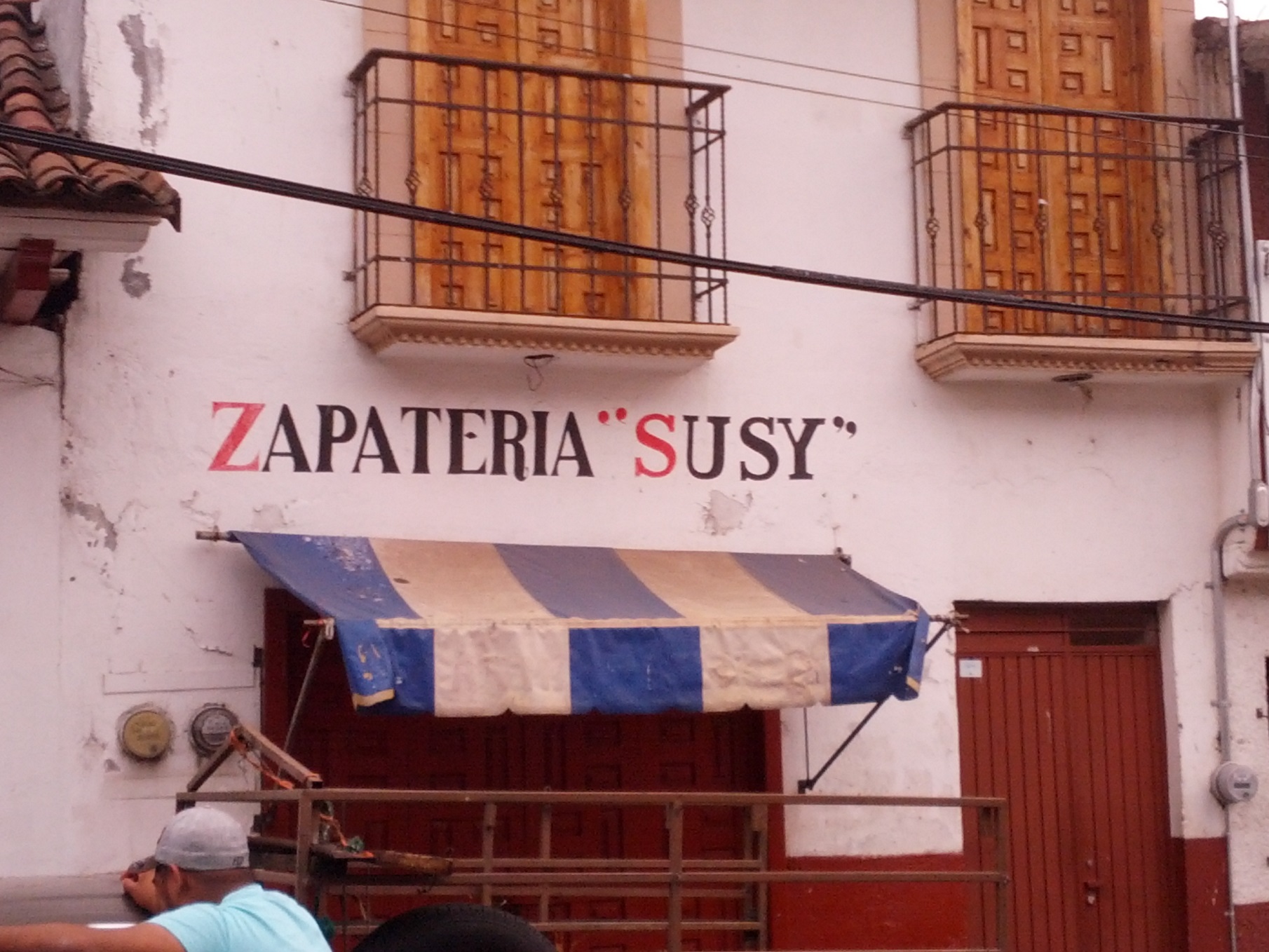 Thank you: Michel Rausch de Traubenberg
A New Beginning 
GDR-I Terascale 
1.1.2018 -
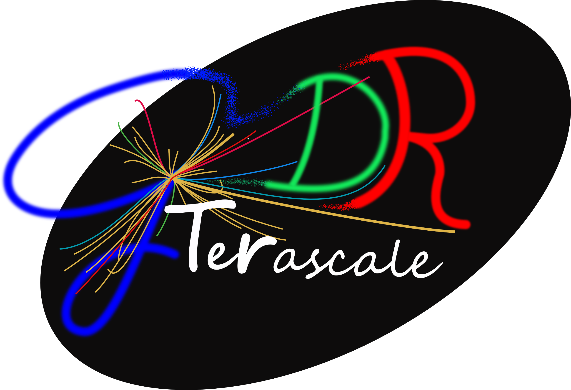 -I
Became RTI became IRN:
International Research Network
New:
More small workshops
Next meeting: see mailing list
With our partners (+X):
University of Bonn 
Université Libre de Bruxelles
University of Durham
University of Heidelberg
Famous Last Words
Gilbert Moultaka and Dirk Zerwas
Please subscribe to the mailing list via: http://terascale.in2p3.fr    

The GDR lives on your participation as speaker and participant: thank you for coming!

 Thank you to for the generous support: Montpellier

 Thank you to the coordinators: Emmanuel, Marco, Nikola, Benjamin, Christophe, Pietro, Sandrine, Marie-Helene, Ana, Stéphane, Eric

 Big thank you to:
 Felix, Cyril, Michele, Gilbert, Jean-Loic, Julien, Christelle
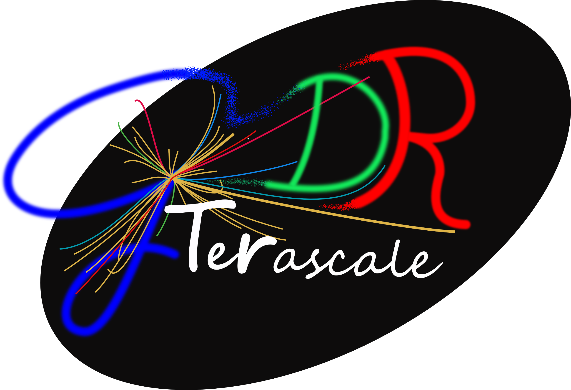